IL VALORE DELLE GARE
Marianna Ghirlanda
Presidente Centro Studi UNA
143 AGENZIE COINVOLTE TRA LUGLIO E SETTEMBRE 

INTERVISTE CON I RESPONSABILIT DI PROCUREMENT

PUBBLICAZIONE DEL REPORT COMPLETO A FINE NOVEMBRE
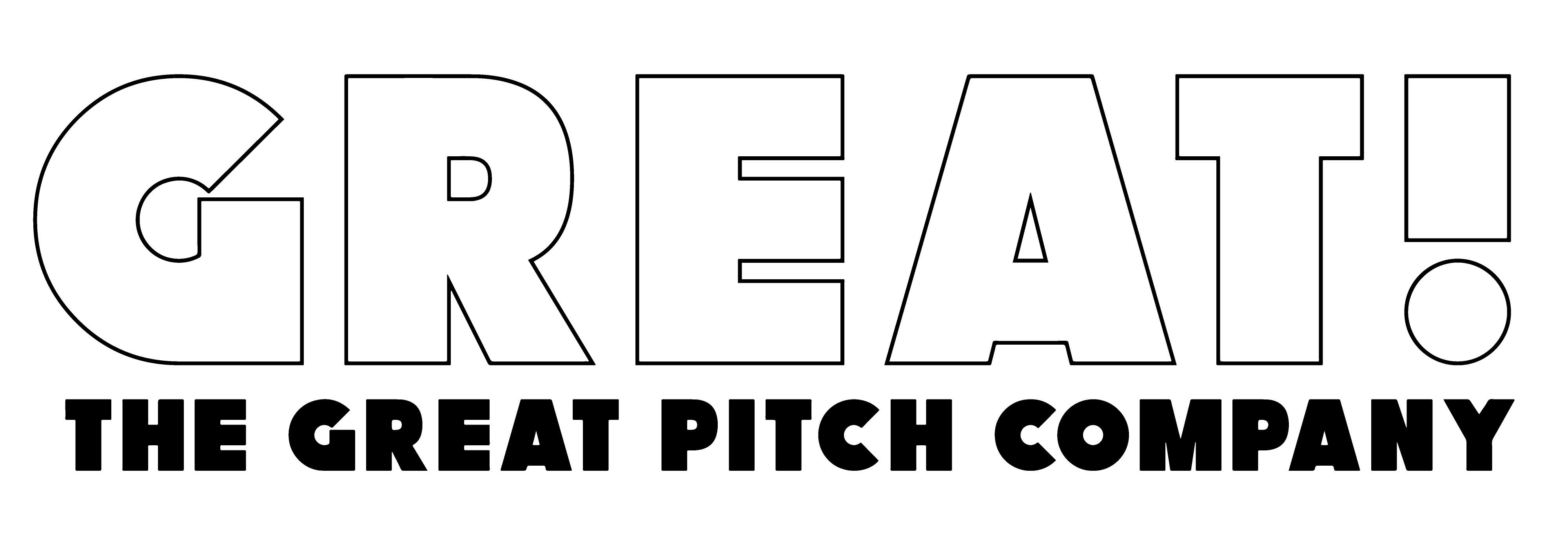 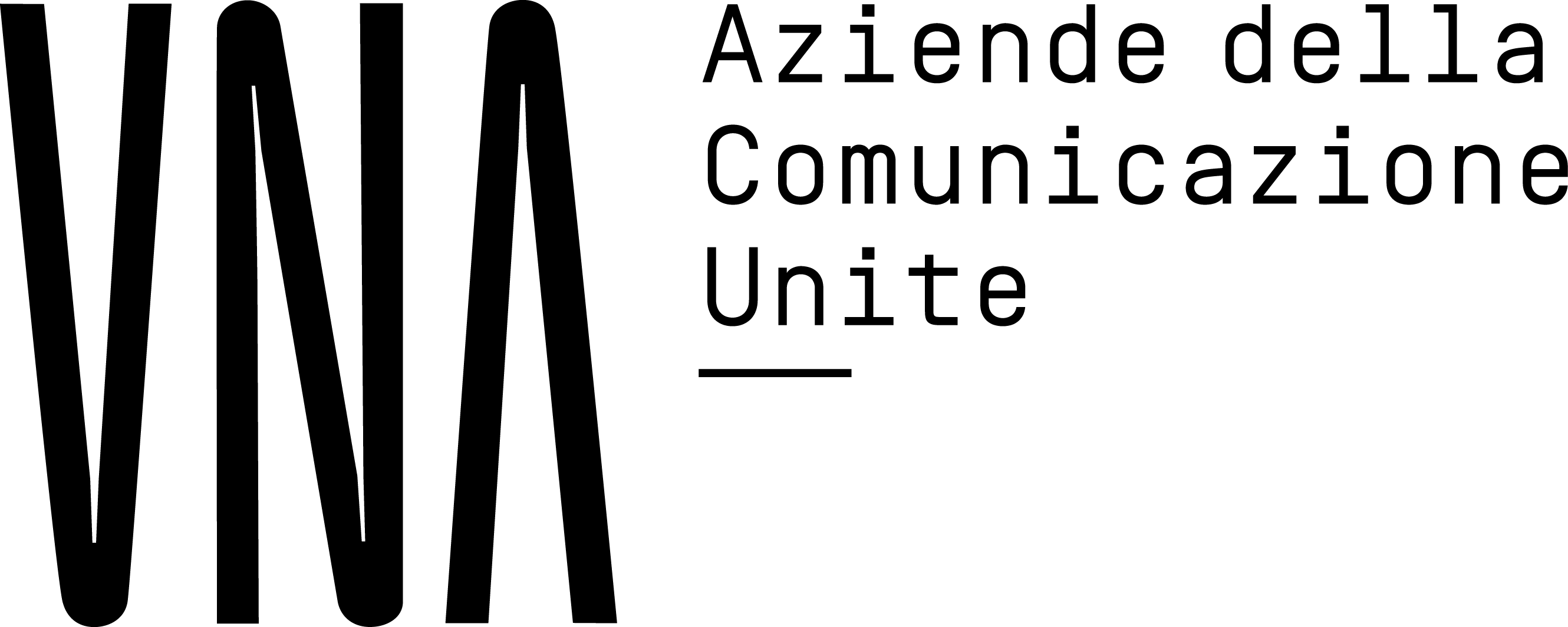 [Speaker Notes: INDAGINE RELATIVA AL 2023]
IL COSTO DELLE GARE IN 1 ANNO PER 143 AGENZIE
€58,253,052
[Speaker Notes: 9749 AGENCIES

33947 AVERAGE COST OF PITCH 12 407, 364 X 9749 = 3,971,391,636

143 AGENCIES. 12 X 33947 X 143]
IL COSTO MEDIO DI 1 GARA (PEOPLE E COSTI DIRETTI)
€33,947
IL COSTO MEDIO DI 1 GARA (PEOPLE E COSTI DIRETTI) 
PER LE PRINCIPALI TIPOLOGIE DI GARA
CREATIVE
€33,725
MEDIA
€48,638
PR
€24,708
INVESTIMENTO ANNUALE MEDIO DI AGENZIA IN GARE PER TIPOLOGIA DI GARA (PEOPLE E COSTI DIRETTI)
MEDIA
€583,656
CREATIVE
€404,700
PR
€296,496
SENZA CONTARE I COSTI INDIRETTI DELLA GARE
Le preoccupazioni più significative per le agenize intervistate (T2B):

‘Svalutazione del servizio’ 	63%

‘Riduzione del focus’ 	51% 

‘Calo di motivazione’ 	44%
[Speaker Notes: T2B = top 2 boxes = item valutato come significativo o molto significativo]
VALORE MEDIO DI 1 GARA IN TERMINI DI FATTURATO ATTESO
€139,796
VALORE MEDIO DI 1 GARA IN TERMINI DI FATTURATO ATTESOPER TIPOLOGIA DI GARA
PR
€78,733
MEDIA
€178,852
CREATIVE
€151,162
VALORE MEDIO ANNUO GENERATO DALLE GAREPER TIPOLOGIA DI GARA
MEDIA
€2,146,224
CREATIVE
€1,813,944
PR
€944,796
COME RENDERE PIÙ EFFICIENTE IL PROCESSO
MAGGIOR SELEZIONE DEI DELIVERABLES A FRONTE DI OBIETTIVI CHIARI E CONDIVISI
Oltre due terzi delle agenzie ritiene eccessiva la quantità di deliverables richiesti, riportandola come la prima ragione di un’esperienza negativa di gara.

Solo il 35% delle gare ha obiettivi chiari secondo le agenzie.

RACCOMANDAZIONE 1: BRIEF SCRITTI CON OBIETTIVI CHIARI E DELIVERABLES ESSENZIALI, IN BASE ALLE LINEE GUIDA CONTENUTE NE ‘LA BUONA GARA’
MENO PARTECIPANTI
Nel 52% dei casi è ancora non condiviso o superiore a 5 il numero delle agenzIe in gara.  

L’eccessivo numero di partecipanti è la seconda ragione di un’esperienza negativa di gara.  


RACCOMANDAZIONE 2: NON ACCETTARE GARE CON OLTRE 4 PARTECIPANTI
AVERE UN BUDGET CHIARO COME PARTE DEL BRIEF
56% delle gare non ha un budget esplicito, terza ragione di un’esperienza negativa del processo di pitching.



RACCOMANDAZIONE 3: BUDGET CHIARO PRIMA DI INVESTIRE TEMPO E DENARO
[Speaker Notes: Dalle interviste con i procurement emerge come la mancata chiarezza sul budget sia nella maggior parte dei casi non casuale, dettata dalla necessità di verificare attraverso il pitch i prezzi del mercato]
CONTRATTI PIÙ LUNGHI
73% dei contratti sono di 1 anno o meno.  

31% dei contratti sono project based e la quota più consistente (42%) è della durata di appena un anno.    

Solamente il 16% dei contratti hanno una durata di due anni e appena l’8% raggiunge I tre anni.


RACCOMANDAZIONE 4: CONTRATTI DELLA DURATA DI 3 ANNI, IN LINEA CON GLI ALTRI MERCATI EUROPEI
AZZERRARE I PITCHES NON ASSEGNATI
Ancora 1 agenzia su 4 ritiene che oltre il 25% delle gare non raggiunga la fase di assegnazione.

RACCOMANDAZIONE 5: CLAUSOLA DI RIMBORSO IN CASO DI MANCATA ASSEGNAZIONE/CANCELLAZIONE
[Speaker Notes: NDR: 50% of respondents felt that upto 25% of pitches didn’t reach assignment stage non è un insight. La domanda era ‘che % di gare ritiene non sia stata assegnata?’ e la maggior parte del panel (50%) afferma che la percentuale non assegnata sia tra 0 e 25%, l’intervallo piu basso possibile tra quelli forniti]
RIMBORSI DI GARA
95% delle gare non hanno alcun rimborso

RACCOMANDAZIONE 6: IL RIMBORSO COME SEGNO DI IMPEGNO VERSO LA GARA (NON INCLUDE IL TRASFERIMENTO DI PROPRIETÀ INTELLETTUALE)
COMPETENZA NELLA QUALIFICAZIONE DELLE OPPORTUNITÀ DI GARA
Le agenzie dichiarano di aver rifiutato il 28% delle opportunità di gara, con un delta di 8 punti a favore delle agenzie di dimensioni medio-grandi.

I 5 principali motivi che guidano la decisione di partecipare sono:

66% Opportunità strategica
56% Relazione esistente
45% Corrispondenza con la specializzazione dell'agenzia
42% Entità del budget
40% Numero di partecipanti

RACCOMANDAZIONE 7: DIFFONDERE L’ATTITUDINE STRATEGICA NEI CONFRONTI DELLE GARE A TUTTO IL SETTORE
ATTENZIONE ALL’INCUMBENT NELLE GARE MEDIA E PR
Le gare a difesa del conto rappresentano meno del 20% del totale (il 19,2% ha partecipato come incumbent) ma sono 1 su 4 per il media.

Il tasso di conversione per i non-incumbent è 37-38% nelle agenzie creative/PR rispettivamente contro il 51% delle agenzie media.

Il tasso di conversione degli incumbent non mostra alcun vantaggio nei pitch creativi (37%), ma supera il 70% sia nelle gare PR(73%) sia nelle gare media (77%), il che suggerisce scarse possibilità per gli altri contendenti

RACCOMANDAZIONE 8: LAVORO DI INTELLIGENCE
RISPOLVERARE 'LA BUONA GARA' 2019
33% degli intervistati ha dichiarato che una maggiore formazione da parte delle associazioni di categoria migliorerebbe il processo di gara.


RACCOMANDAZIONE 9: MODULI DI FORMAZIONE PER PROFESSIONISTI DEL MARKETING E DEGLI ACQUISTI
GRAZIE